Fully Homomorphic Encryption and Post Quantum Cryptography
6.857
Lecture 14
Post Quantum Cryptography
All the assumptions that we have seen so far for public key cryptography are broken using quantum computers
Factoring, RSA, Discrete Log, Elliptic Curves…
Is Crypto Going to Die??
There is a family of assumptions that are believed to resist quantum attacks.

We know how to build crypto-systems from these assumptions.
more advanced
Today
Define Learning with Error (LWE) assumption, which is believed to be post-quantum secure


 Fully Homomorphic Encryption (FHE)

Definition
Application
Construction from LWE
Learning with Error (LWE)[Regev 2004]
LWE assumption:  It is hard to solve 
random noisy linear equations
Note:  It is easy to solve linear equations without noise (Gaussian Elimination)
Learning with Error (LWE)[Regev 2004]
Believed to resist quantum attacks.

No known sub-exponential algorithms.

Reduces to worst-case lattice assumptions

Resilient to leakage

We can construct amazing cryptographic primitives from it, 
     
     such as fully homomorphic encryption!
Fully Homomorphic Encryption
Notion suggested by Rivest-Adleman-Dertouzos in 1978:
easy
easy
First construction by Gentry 2007 (lattice based).

First construction under LWE by Brakerski and Vaikuntanathan 2011.

Today:  We will see construction by Gentry-Sahai-Waters 2013
Fully Homomorphic Encryption
Notion suggested by Rivest-Adleman-Dertouzos in 1978:
easy
easy
Note:  RSA and El-Gamal are homomorphic w.r.t. multiplication, but not addition:
easy
RSA:
easy
El-Gamal:
Applications of FHE:Private Delegation
Suppose we want to delegate our computation (say to the cloud)

Suppose we don’t want the cloud to know what the computation is.
Paradox?
Can do private delegation using FHE!
Construction[Gentry-Sahai-Waters13]
bit decomposition
Construction[Gentry-Sahai-Waters13]
Construction[Gentry-Sahai-Waters13]
Construction[Gentry-Sahai-Waters13]
easy
mod q, we want mod 2
easy
The Error Grows!
easy
easy
Bootstrap to reduce the noise!
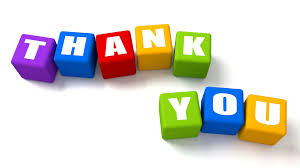